Health and how to keep it
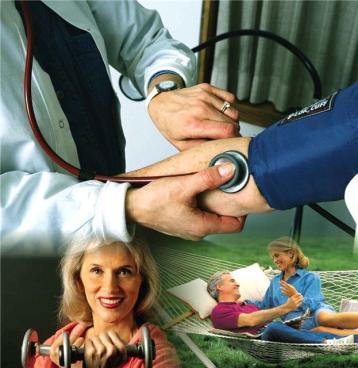 Как быть здоровым
[æ]
apple
[еi]
day away
[i: ]
keep
[ɔ ]
doctor
A proverb - пословица
An apple 
a day keeps the doctor away
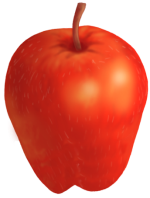 a shoulder
a head
a toe
a knee
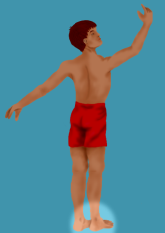 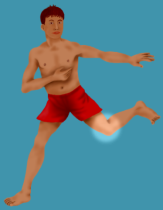 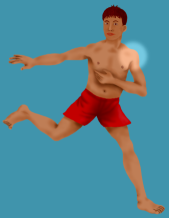 an eye
a mouth
an ear
a nose
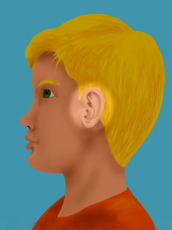 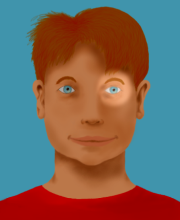 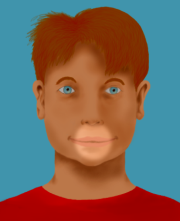 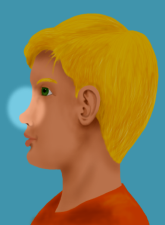 Illnesses
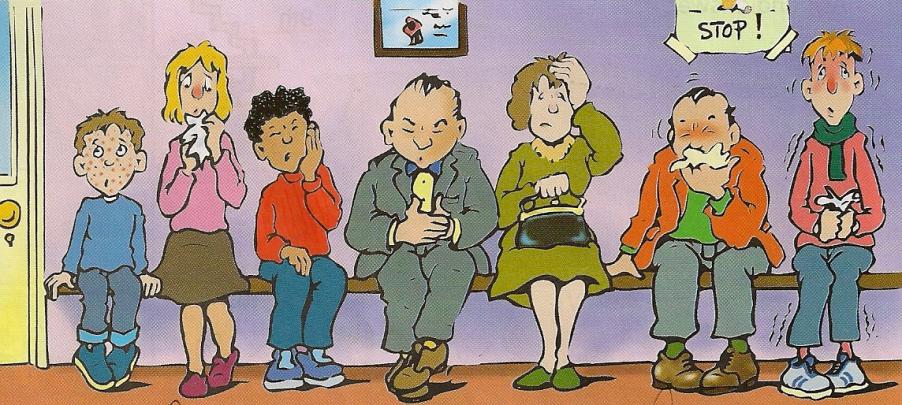 chicken pox
toothache
a headache
flu
ветрянка
зубная  боль
головная боль
грипп
a cold
stomachache
a cough
простуда
боль в животе
кашель
SHOULD / SHOULDN’T
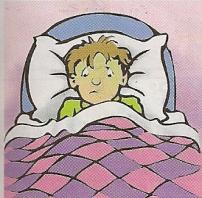 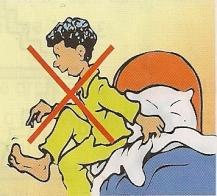 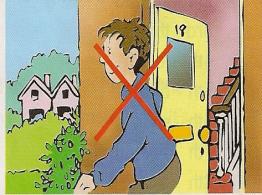 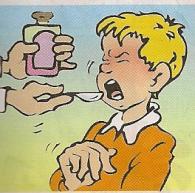 take some
cough mixture
stay in bed
get up
go out
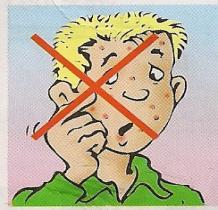 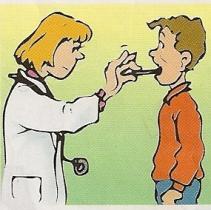 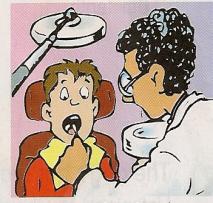 scratch your spots
go to the doctor
go to the dentist
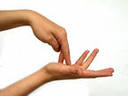 Hands!
Hands up!
Hands down!
Hands on hips!
Sit down!
Hands up!
To the sides!
Bend left!
Bend right!
One, two, three! Hop!
One, two, three! Stop!
Stand still!
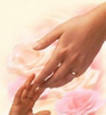 Parts of the body
Head and shoulders, 
knees and toes, knees and toes, knees and toes!
Head and shoulders, 
knees and toes, 
eyes, ears, mouth and nose!
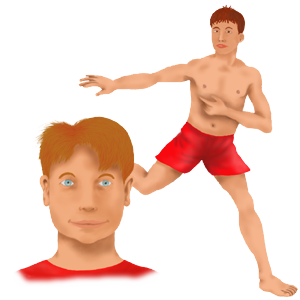 Skateboarding canoeing rollerblading wind-surfing swimming horse-riding running water skiing
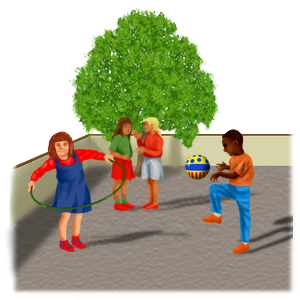 An apple a day keeps the doctor away.
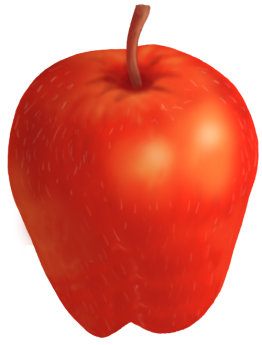 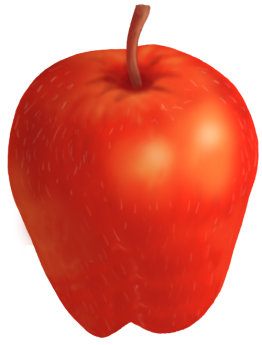 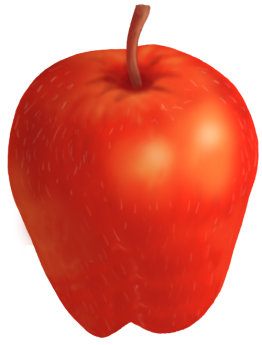 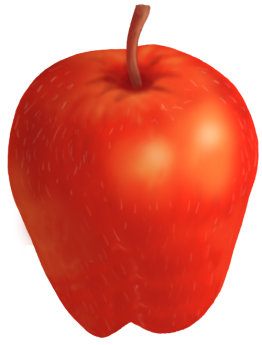 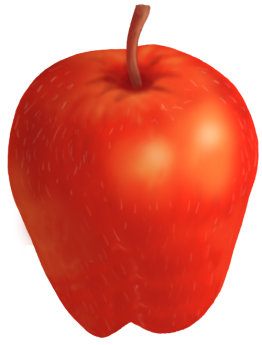 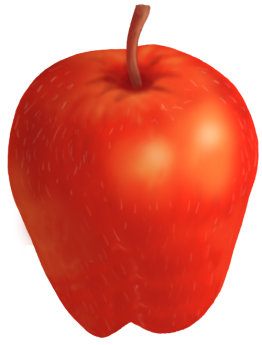 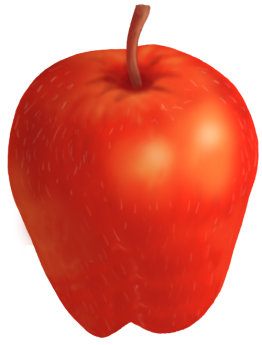 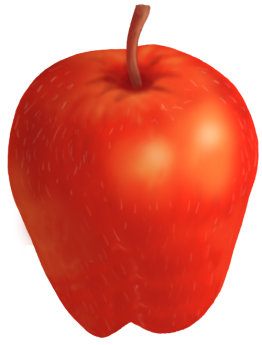 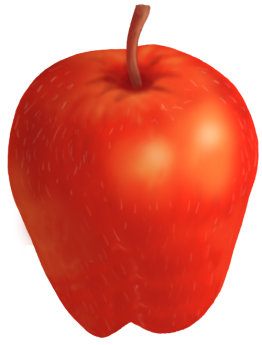 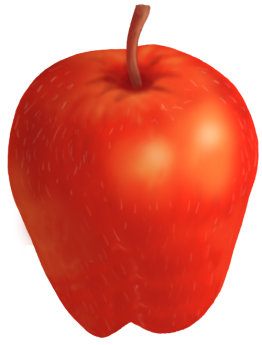 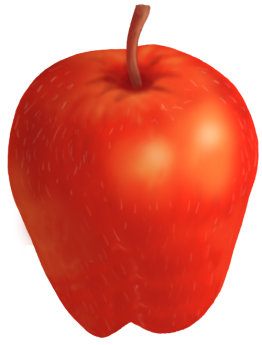 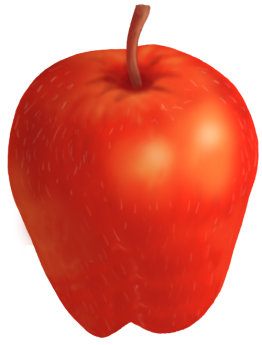 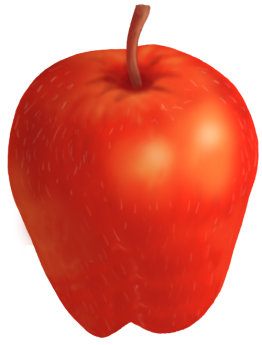 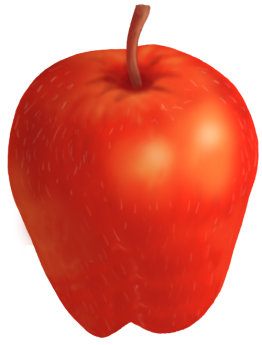 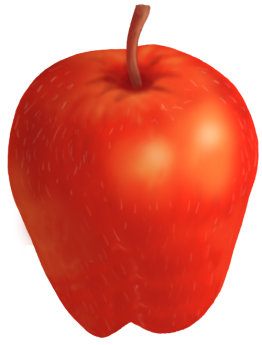 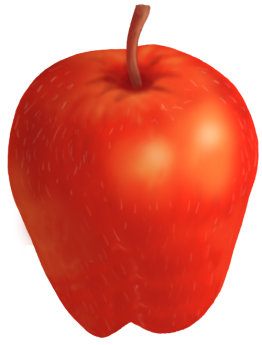 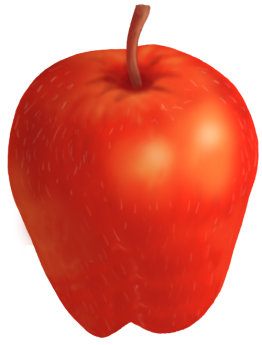 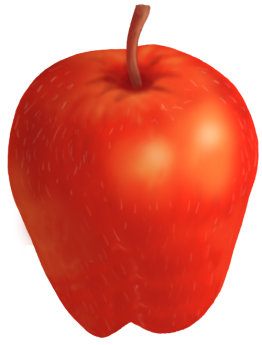 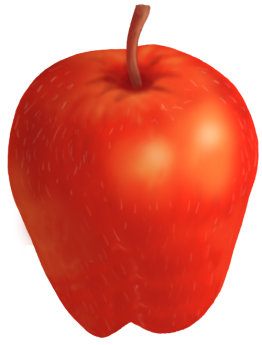 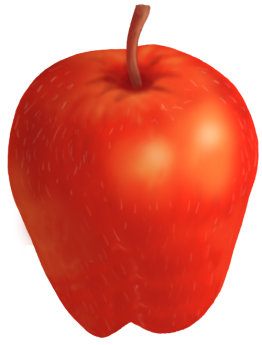 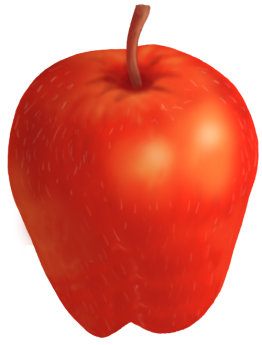 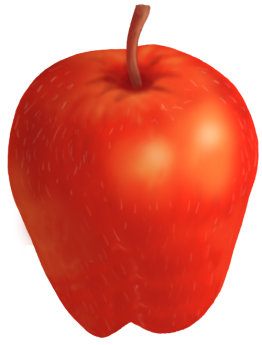 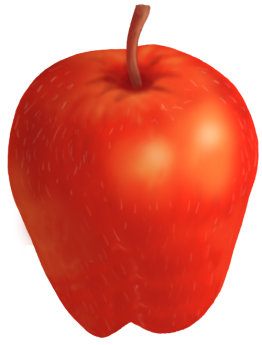 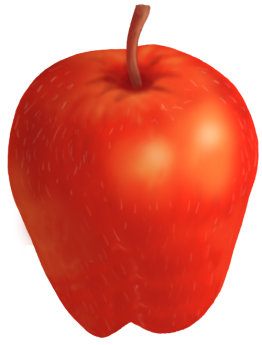 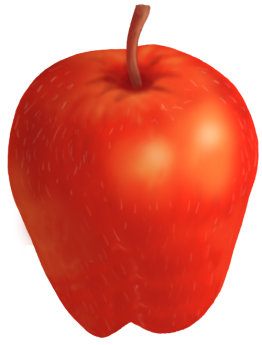 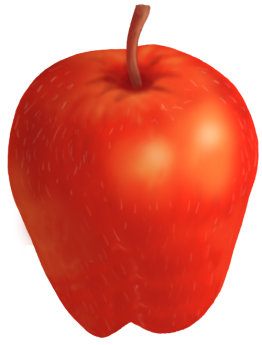 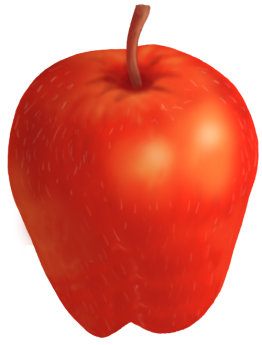 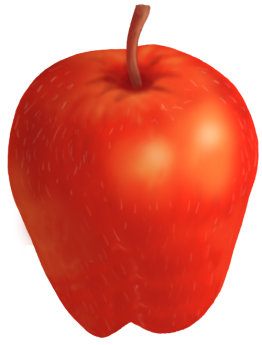 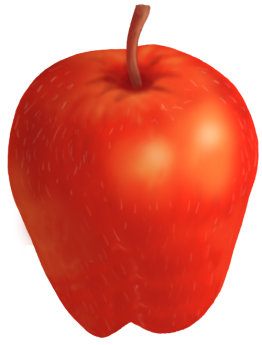 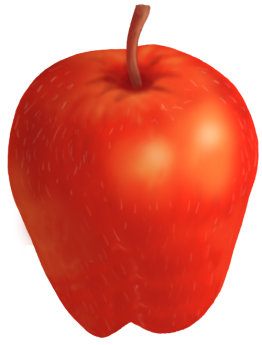 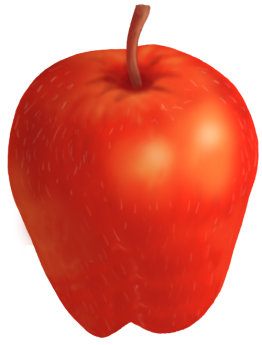